Canary Releases on Kubernetes with Spinnaker, Istio, and Prometheus
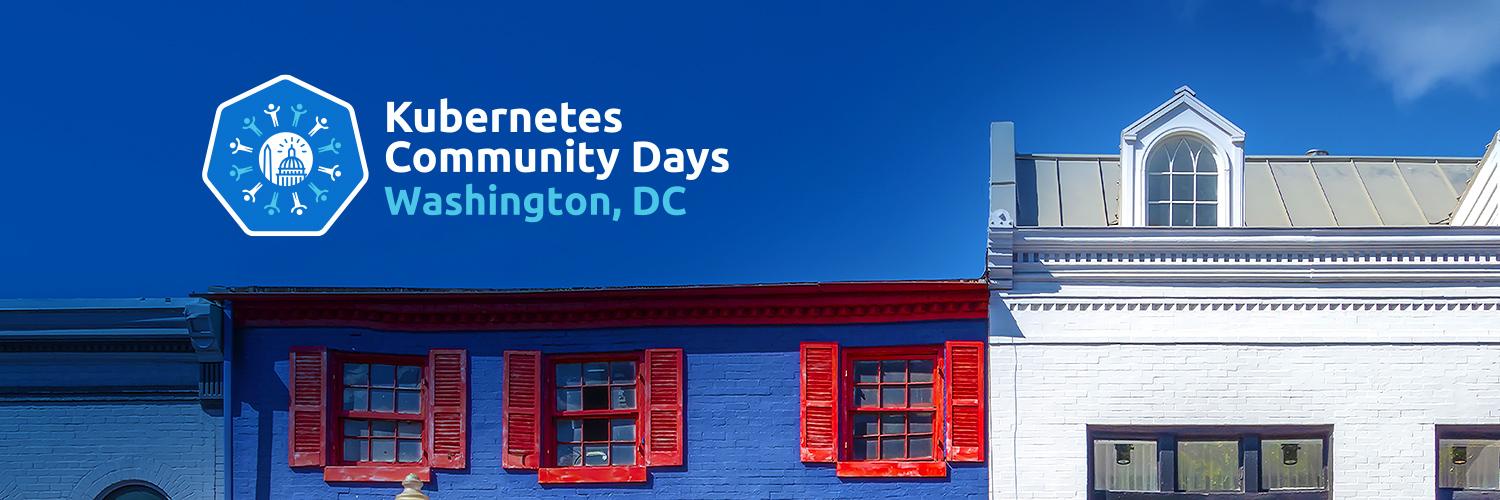 Tuesday September 15, 2020
Thursday March 18, 2021 (alternative date)
@ Red Cross Square in Downtown DC
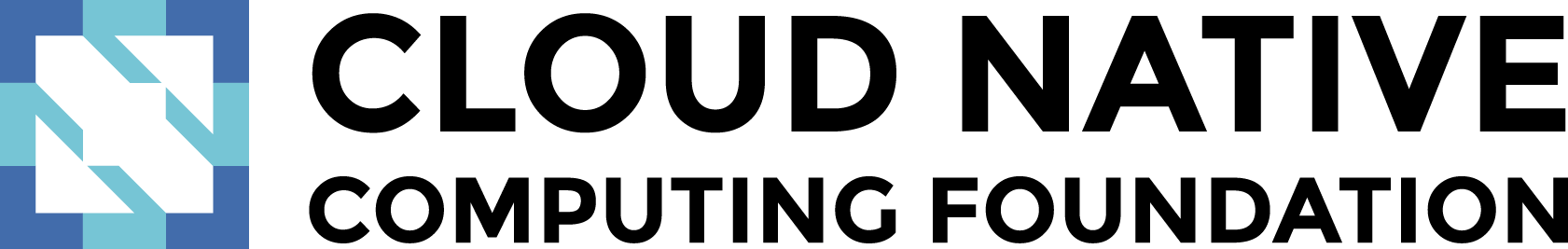 DC Meetup Slack Channel
Join our meetup-dc channel on the Kubernetes Slack
Click to add text
Click to add text
Learn more at kublr.com/how-it-works
Why Canary?
“Canary release is a technique to reduce the risk of introducing a new software version in production by slowly rolling out the change to a small subset of users before rolling it out to the entire infrastructure and making it available to everybody.”

https://martinfowler.com
@kublr, @olgch
[Speaker Notes: Also, see https://stackoverflow.com/questions/28608015/continuous-integration-vs-continuous-delivery-vs-continuous-deployment

https://www.atlassian.com/continuous-delivery/ci-vs-ci-vs-cd]
Canary in Kubernetes
[Speaker Notes: Also, see https://stackoverflow.com/questions/28608015/continuous-integration-vs-continuous-delivery-vs-continuous-deployment

https://www.atlassian.com/continuous-delivery/ci-vs-ci-vs-cd]
Canary in Kubernetes
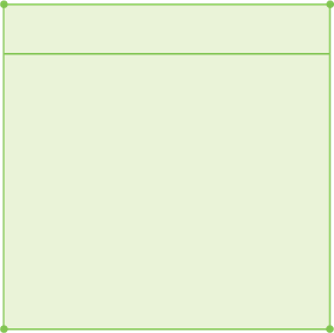 ReplicaSet
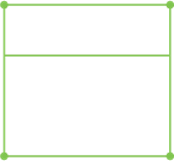 POD
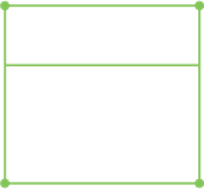 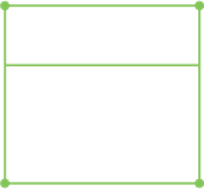 SERVICE
POD
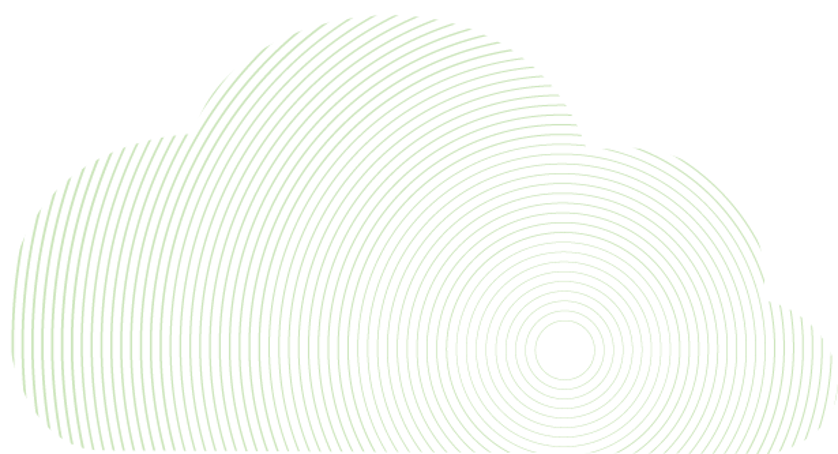 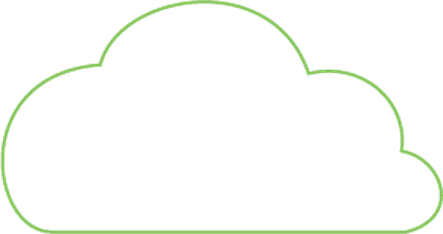 APP B
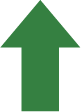 APP B
APP A
Version: 1.0
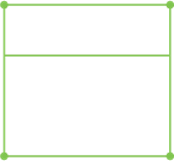 POD
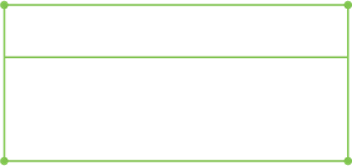 DEPLOYMENT
APP B
Version: 1.0
@kublr, @olgch
[Speaker Notes: Also, see https://stackoverflow.com/questions/28608015/continuous-integration-vs-continuous-delivery-vs-continuous-deployment

https://www.atlassian.com/continuous-delivery/ci-vs-ci-vs-cd]
Canary in Kubernetes
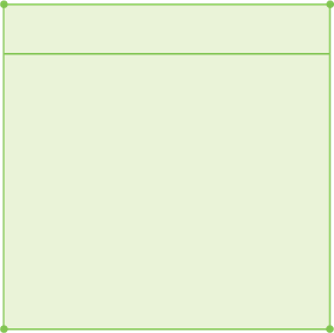 ReplicaSet
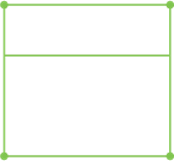 POD
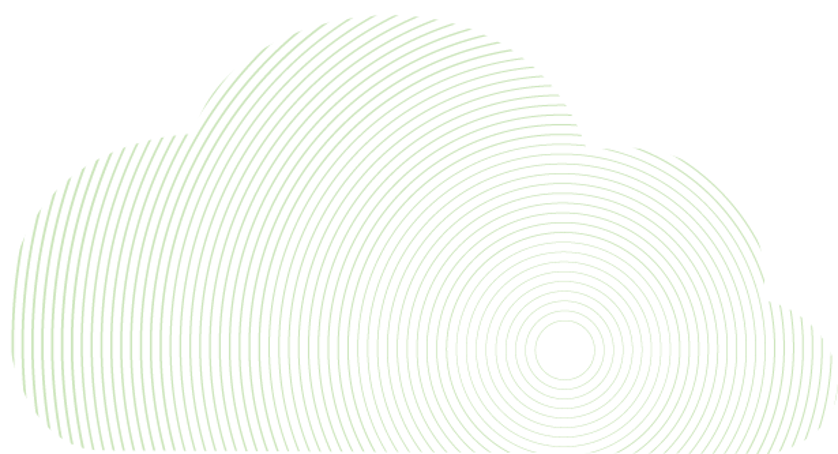 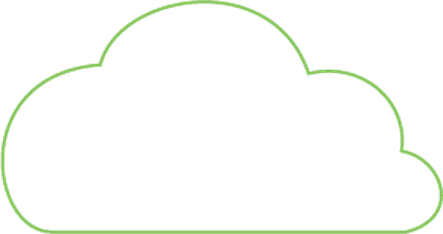 APP B
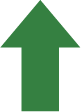 Version: 1.0
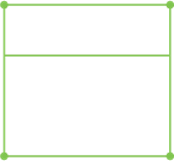 POD
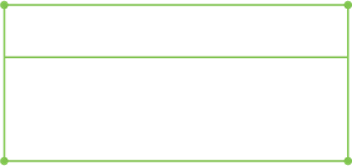 DEPLOYMENT
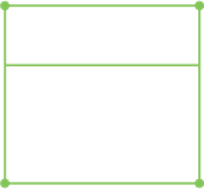 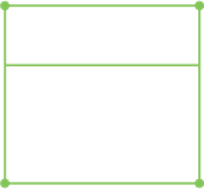 SERVICE
POD
APP B
Version: 1.0
APP B
APP A
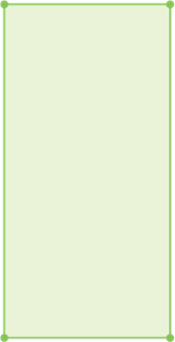 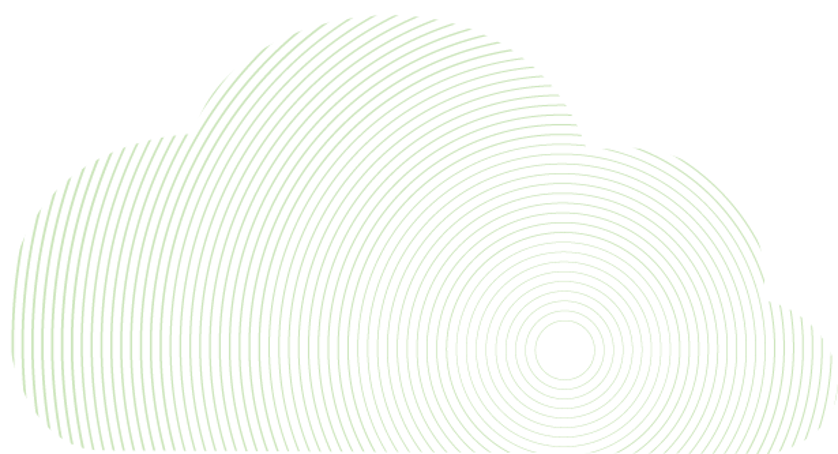 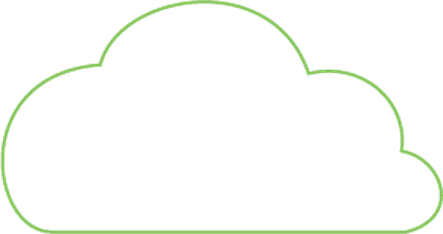 ReplicaSet
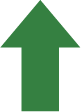 POD
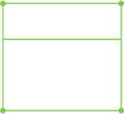 Version: 2.0
Track: canary
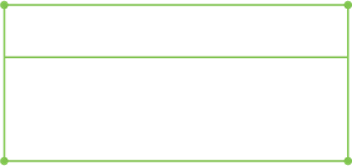 DEPLOYMENT
APP B
Version: 2.0
@kublr, @olgch
[Speaker Notes: Also, see https://stackoverflow.com/questions/28608015/continuous-integration-vs-continuous-delivery-vs-continuous-deployment

https://www.atlassian.com/continuous-delivery/ci-vs-ci-vs-cd]
Canary in Kubernetes
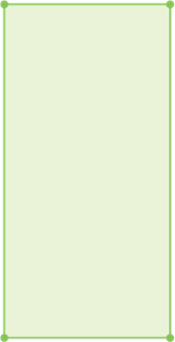 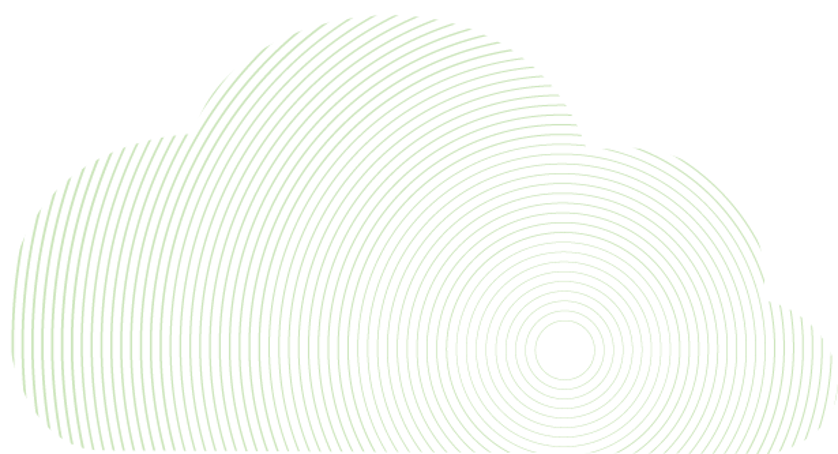 ReplicaSet
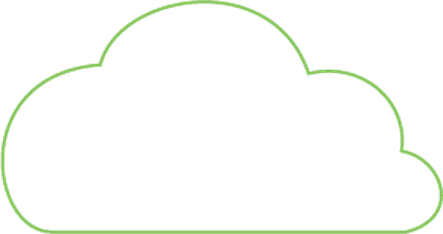 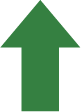 POD
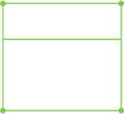 Version: 1.0
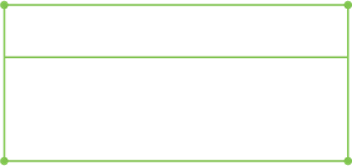 DEPLOYMENT
APP B
Version: 1.0
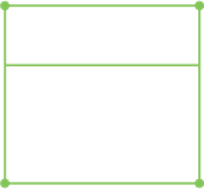 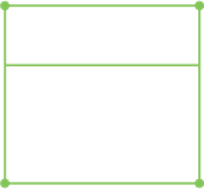 SERVICE
POD
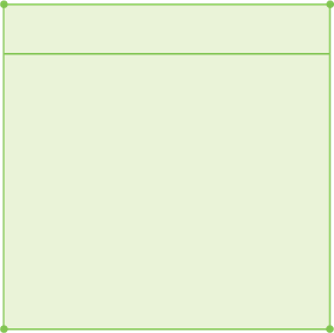 ReplicaSet
APP B
APP A
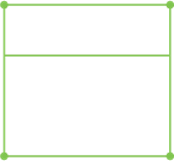 POD
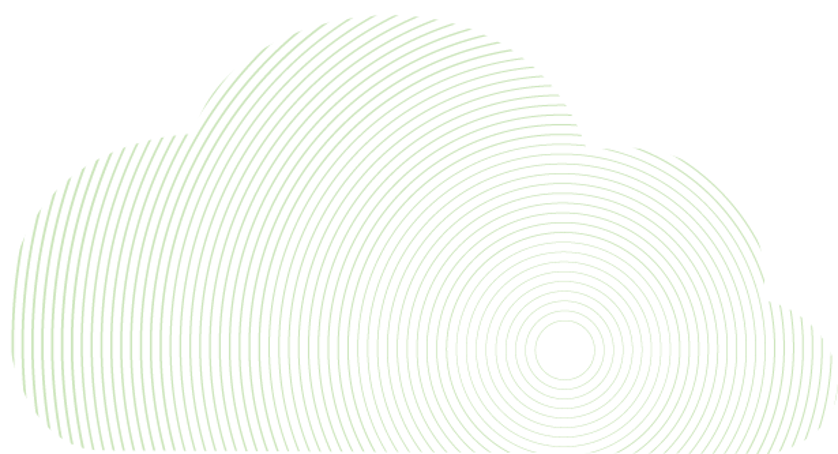 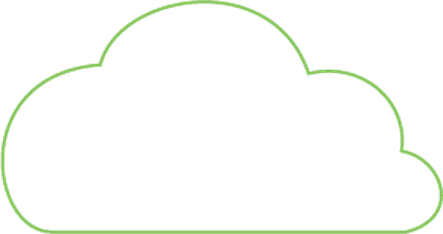 APP B
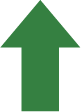 Version: 2.0
Track: canary
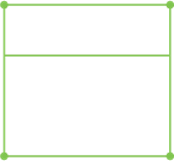 POD
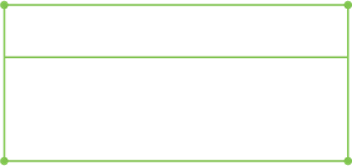 DEPLOYMENT
APP B
Version: 2.0
@kublr, @olgch
[Speaker Notes: Also, see https://stackoverflow.com/questions/28608015/continuous-integration-vs-continuous-delivery-vs-continuous-deployment

https://www.atlassian.com/continuous-delivery/ci-vs-ci-vs-cd]
Canary in Kubernetes
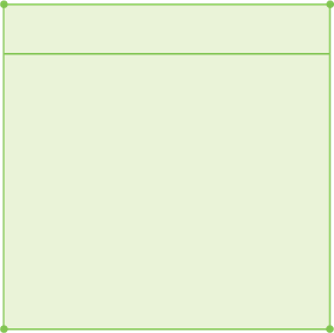 ReplicaSet
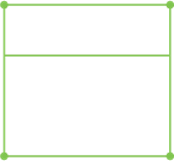 POD
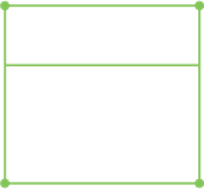 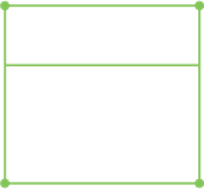 SERVICE
POD
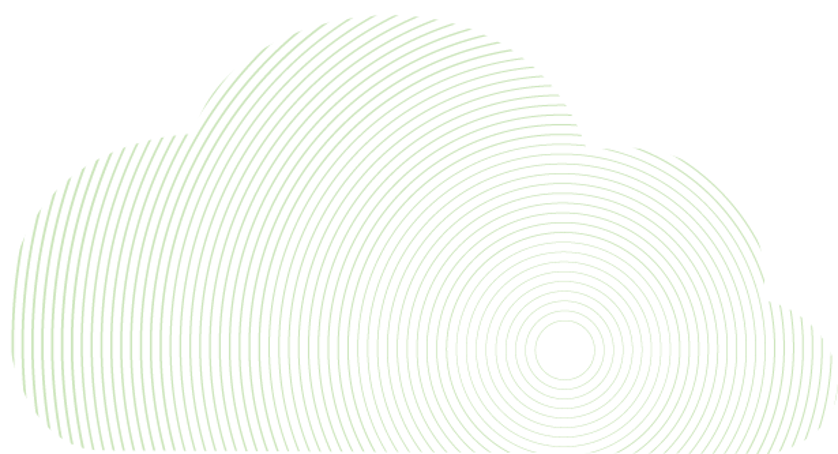 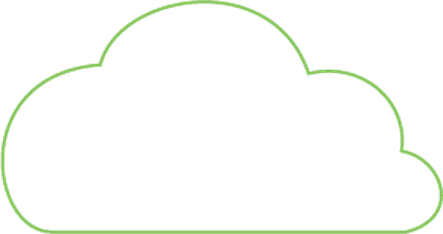 APP B
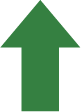 APP B
APP A
Version: 2.0
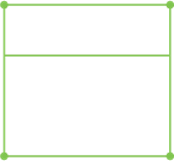 POD
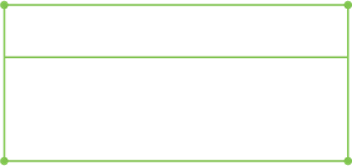 DEPLOYMENT
APP B
Version: 2.0
@kublr, @olgch
[Speaker Notes: Also, see https://stackoverflow.com/questions/28608015/continuous-integration-vs-continuous-delivery-vs-continuous-deployment

https://www.atlassian.com/continuous-delivery/ci-vs-ci-vs-cd]
Canary in Kubernetes
Canary releases in Kubernetes are limited by k8s traffic routing capabilities
Traffic splitting is managed by manipulating a number of pods in current and canary deployments
@kublr, @olgch
[Speaker Notes: Also, see https://stackoverflow.com/questions/28608015/continuous-integration-vs-continuous-delivery-vs-continuous-deployment

https://www.atlassian.com/continuous-delivery/ci-vs-ci-vs-cd]
Introducing Istio
Pilot
Service discovery for Envoy and traffic routing
Splitting: gradual (canary) rollout, A/B testing
Fault injection
Mirroring
Failure recovery: circuit breakers, retries, timeouts
Mixer
Per-request policies: access and usage control
Auth
Request authentication and encryption
Identity and credential management
Envoy
Request routing and processing; attributes
Zipkin/Jaeger, Prometheus/Grafana
Distributed request tracing
Monitoring
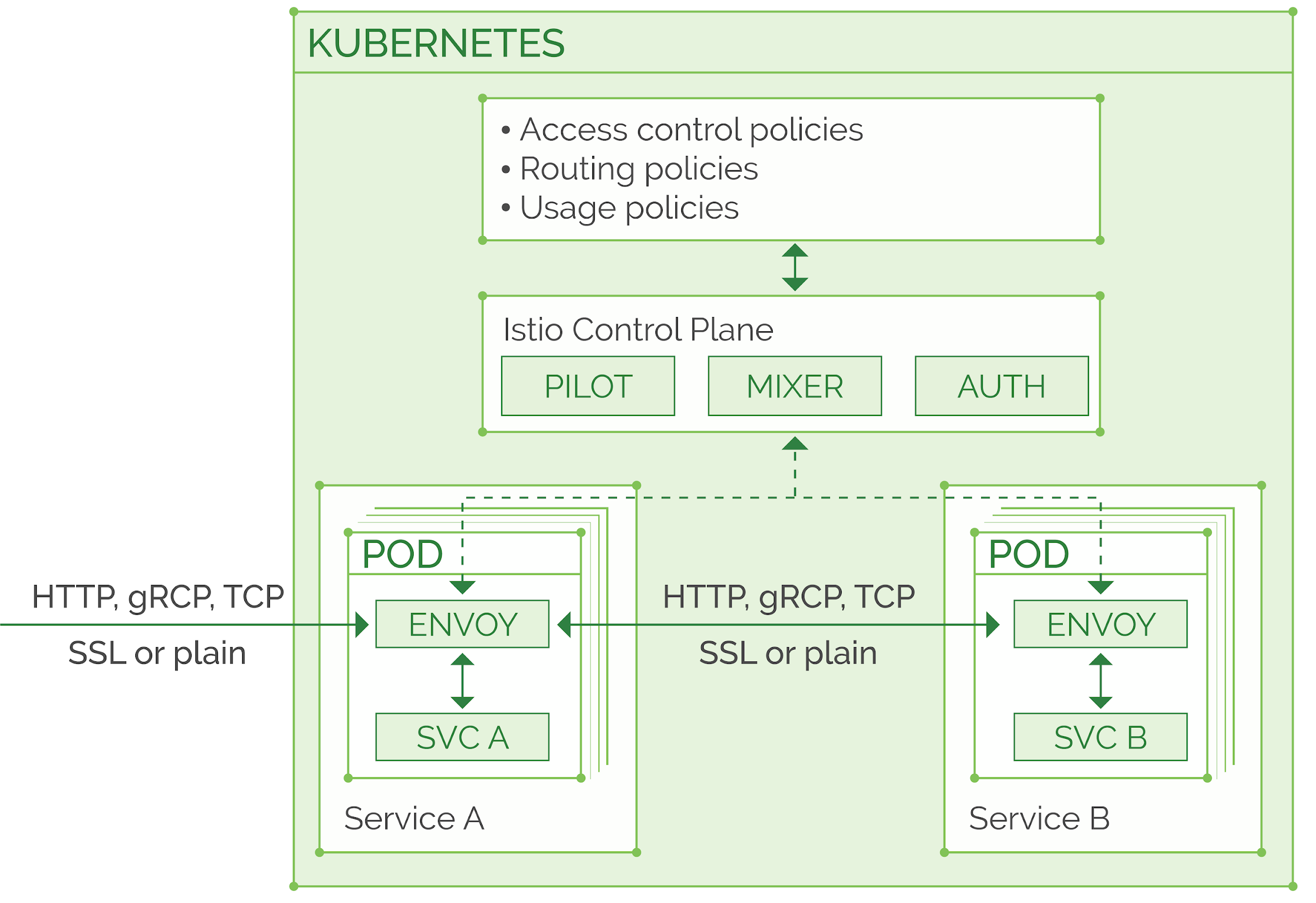 @kublr, @olgch
[Speaker Notes: Also, see https://stackoverflow.com/questions/28608015/continuous-integration-vs-continuous-delivery-vs-continuous-deployment

https://www.atlassian.com/continuous-delivery/ci-vs-ci-vs-cd]
Canary with Istio
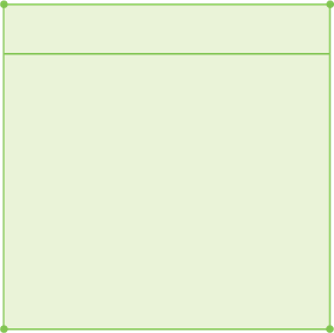 ReplicaSet
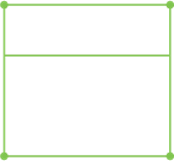 POD
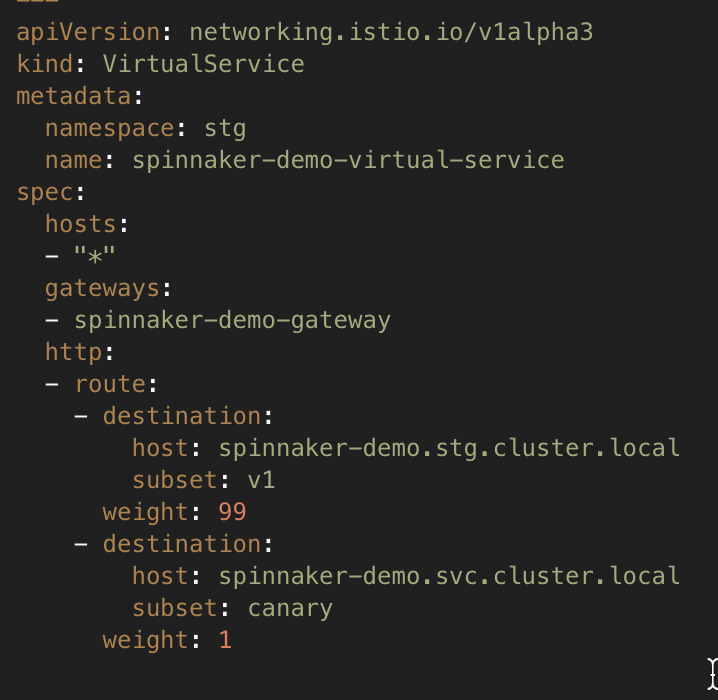 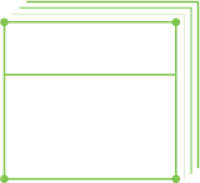 99%
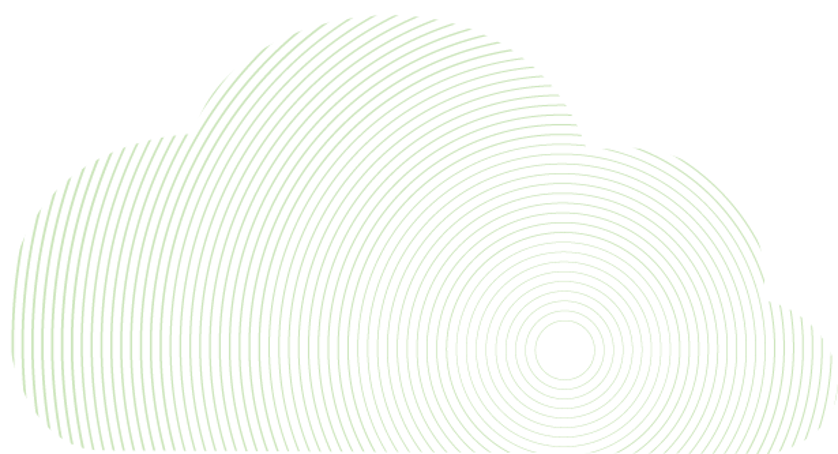 POD
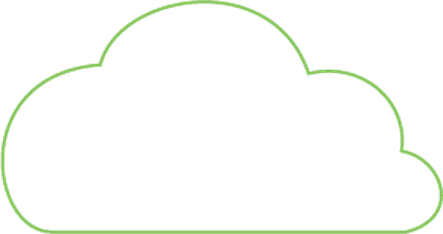 ENVOY
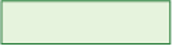 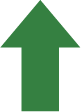 APP B
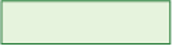 ENVOY
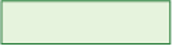 Version: 1.0
1%
APP A
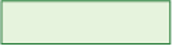 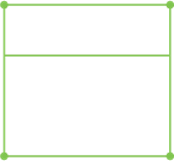 POD
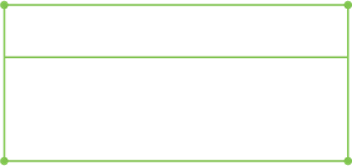 DEPLOYMENT
ENVOY
Traffic rules
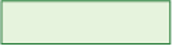 Version: 1.0
APP B
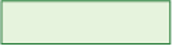 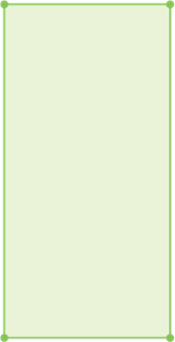 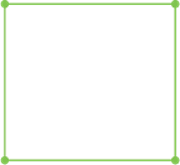 PILOT
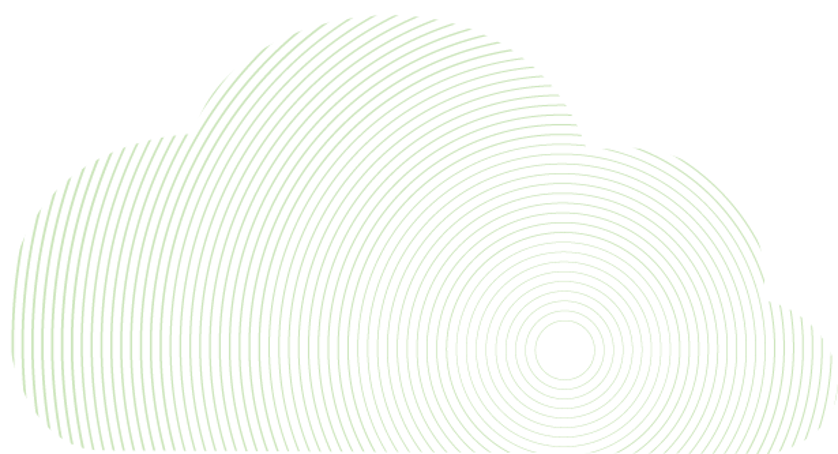 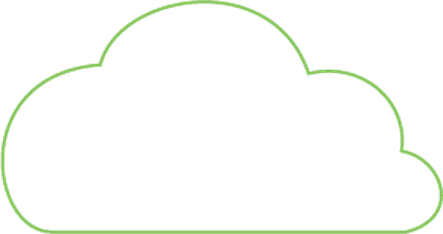 ReplicaSet
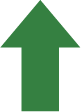 POD
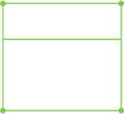 Version: 2.0
Track: canary
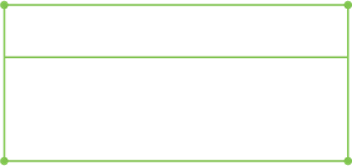 DEPLOYMENT
ENVOY
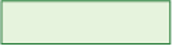 APP B
Version: 2.0
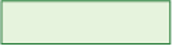 @kublr, @olgch
[Speaker Notes: Also, see https://stackoverflow.com/questions/28608015/continuous-integration-vs-continuous-delivery-vs-continuous-deployment

https://www.atlassian.com/continuous-delivery/ci-vs-ci-vs-cd]
Canary with Istio
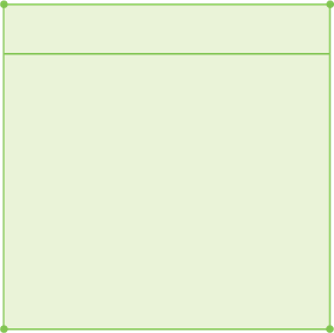 ReplicaSet
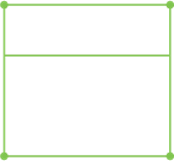 POD
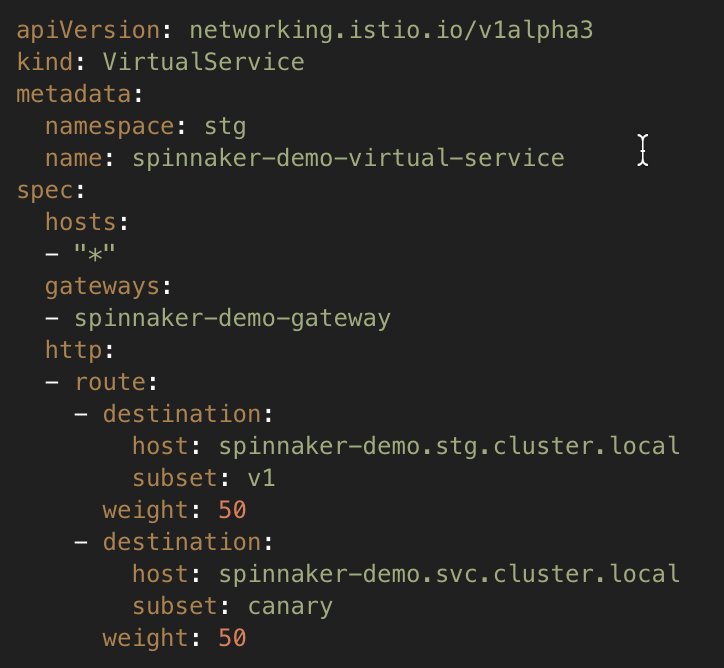 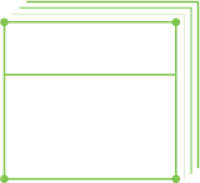 50%
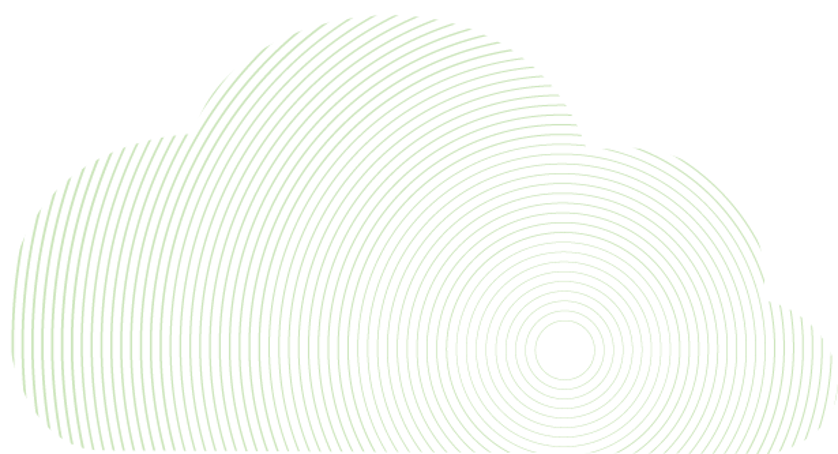 POD
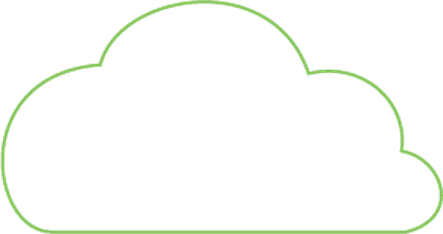 ENVOY
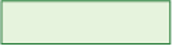 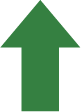 APP B
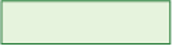 ENVOY
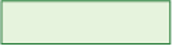 Version: 1.0
50%
APP A
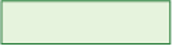 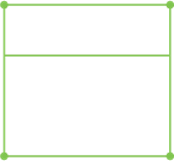 POD
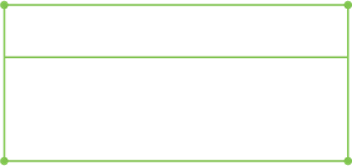 DEPLOYMENT
ENVOY
Traffic rules
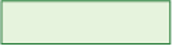 Version: 1.0
APP B
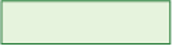 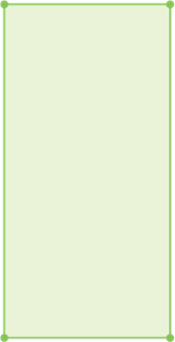 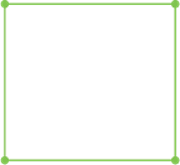 PILOT
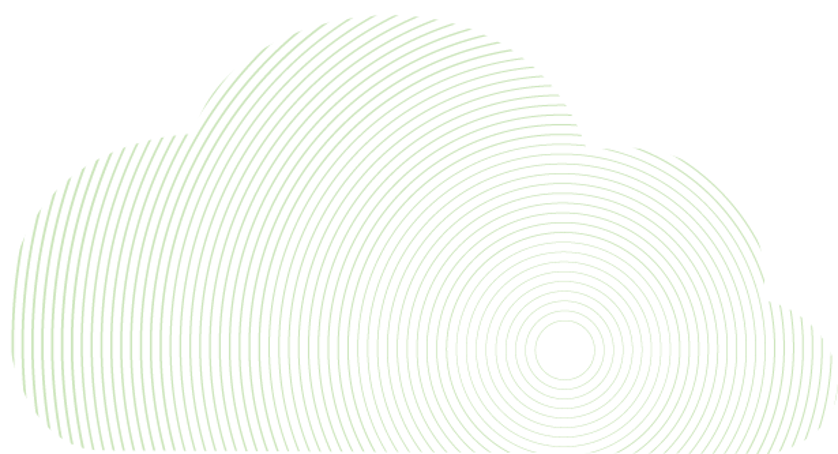 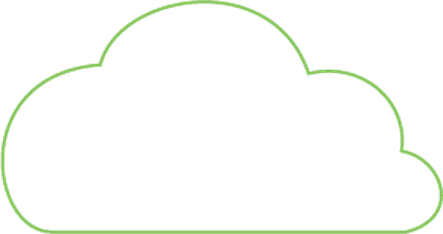 ReplicaSet
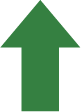 POD
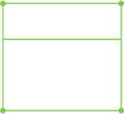 Version: 2.0
Track: canary
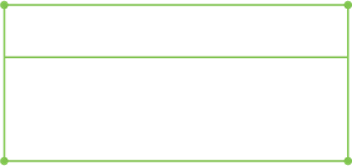 DEPLOYMENT
ENVOY
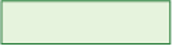 APP B
Version: 2.0
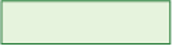 @kublr, @olgch
[Speaker Notes: Also, see https://stackoverflow.com/questions/28608015/continuous-integration-vs-continuous-delivery-vs-continuous-deployment

https://www.atlassian.com/continuous-delivery/ci-vs-ci-vs-cd]
Canary with Istio
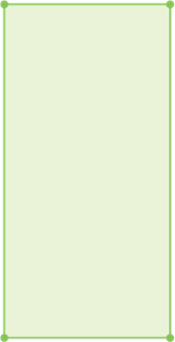 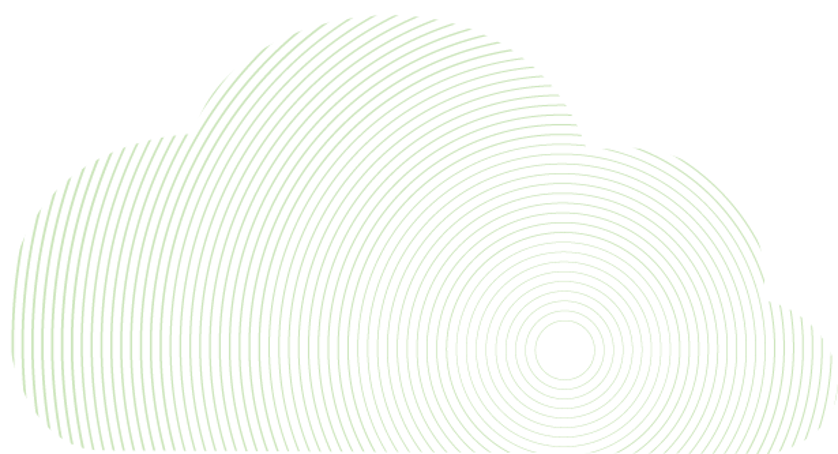 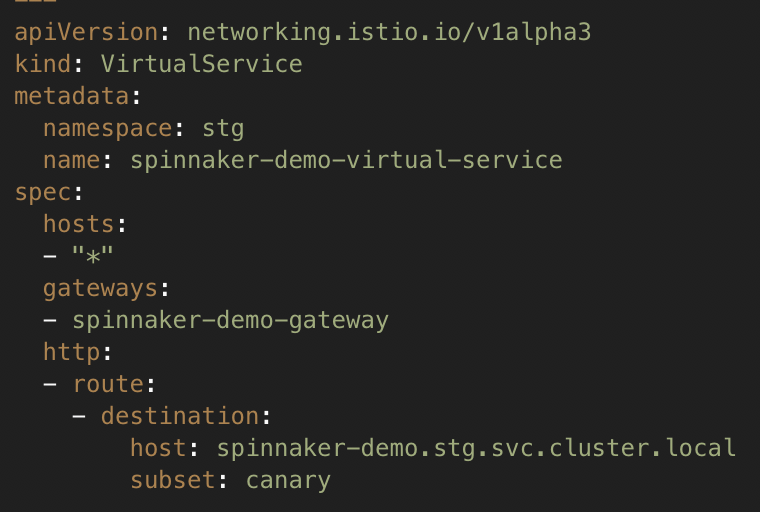 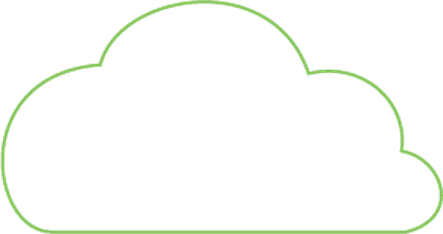 ReplicaSet
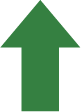 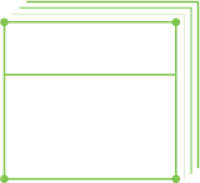 POD
POD
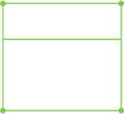 Version: 2.0
ENVOY
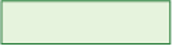 100%
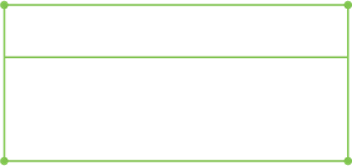 DEPLOYMENT
ENVOY
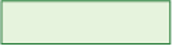 APP A
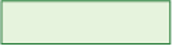 APP B
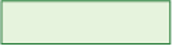 Version: 2.0
Traffic rules
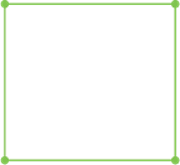 PILOT
@kublr, @olgch
[Speaker Notes: Also, see https://stackoverflow.com/questions/28608015/continuous-integration-vs-continuous-delivery-vs-continuous-deployment

https://www.atlassian.com/continuous-delivery/ci-vs-ci-vs-cd]
Canary with Istio
Istio brings all necessary traffic routing capabilities required to implement canary releases in Kubernetes
 A release process still has to be implemented outside
@kublr, @olgch
[Speaker Notes: Also, see https://stackoverflow.com/questions/28608015/continuous-integration-vs-continuous-delivery-vs-continuous-deployment

https://www.atlassian.com/continuous-delivery/ci-vs-ci-vs-cd]
What’s Spinnaker?
Open-sourced by Neflix in 2015
Large community: Netflix, Target, Google, Microsoft, AWS, Pivotal, Mirantis and many others.
Kubernetes support led by Google. Also used by Google for internal deployments.
Continuous Delivery Platform
Multi-cloud, multi-region deployment capabilities
Immutable pipelines to deliver reliably and reproducible
Deployment strategies enable unified approach across projects and teams
Zero-downtime and canary deployments out-of-the-box*
Chaos Engineering
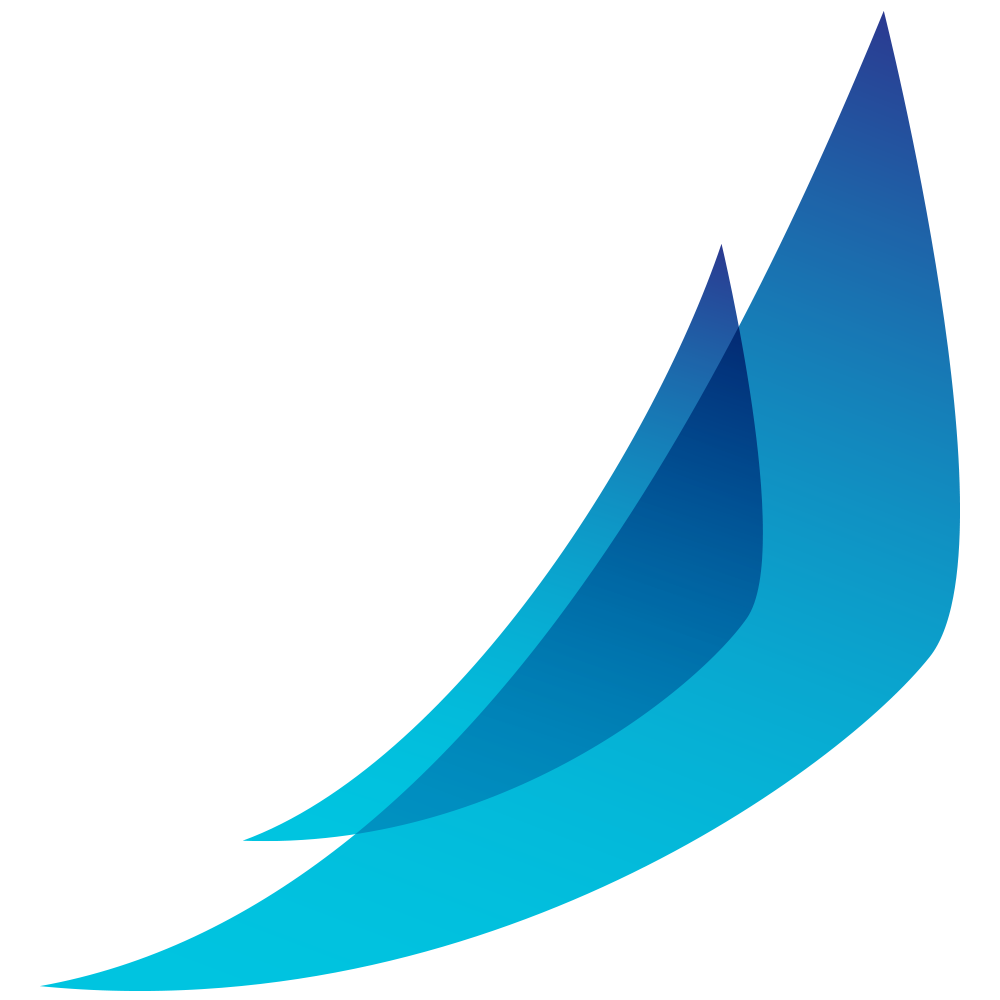 Like what you hear? Tweet at us @kublr
Spinnaker in a CI/CD Process
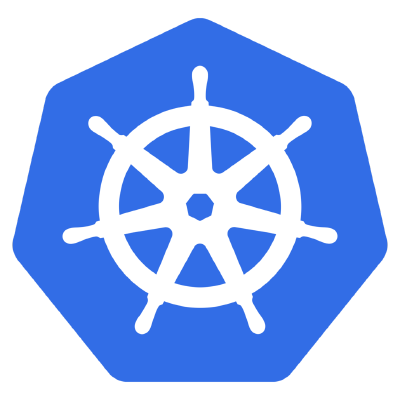 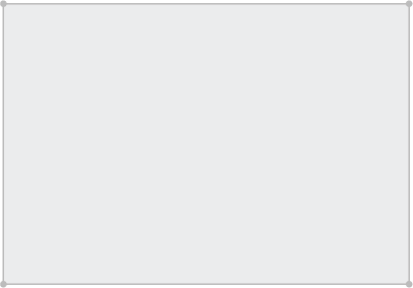 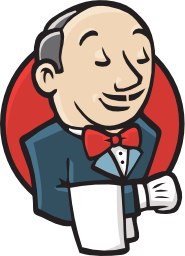 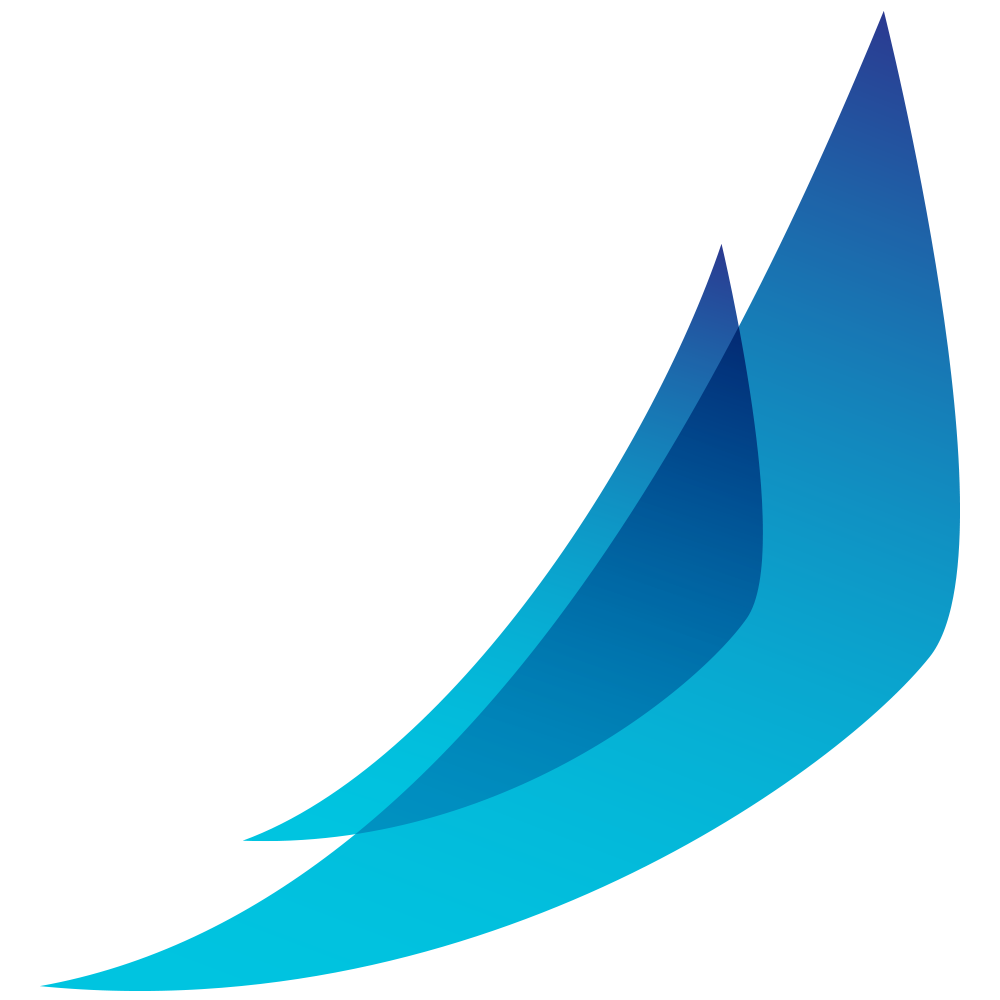 Kubernetes
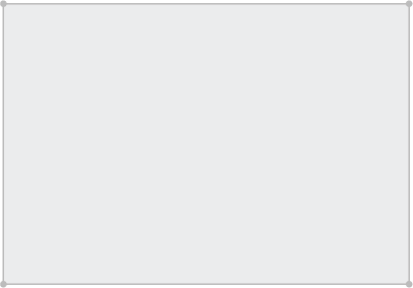 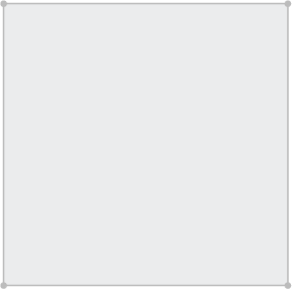 Jenkins
Spinnaker
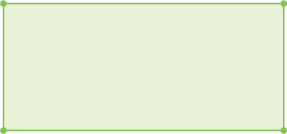 QA Cluster
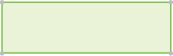 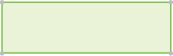 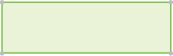 Build
Deploy to QA K8s
Deploy to Prod
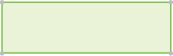 Run Unit Tests
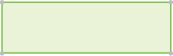 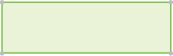 Manage Traffic
Run Tests
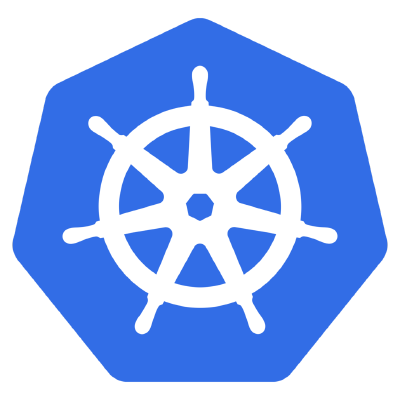 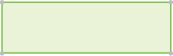 Build Docker Image
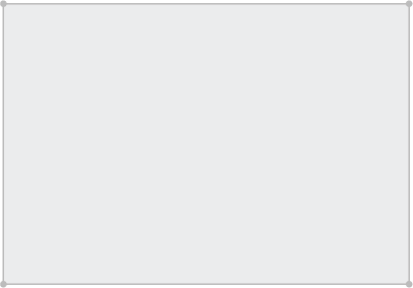 Kubernetes
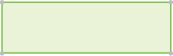 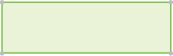 Monitor
Monitor
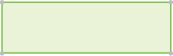 Push Docker Image
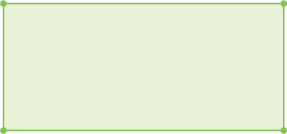 Prod
Cluster
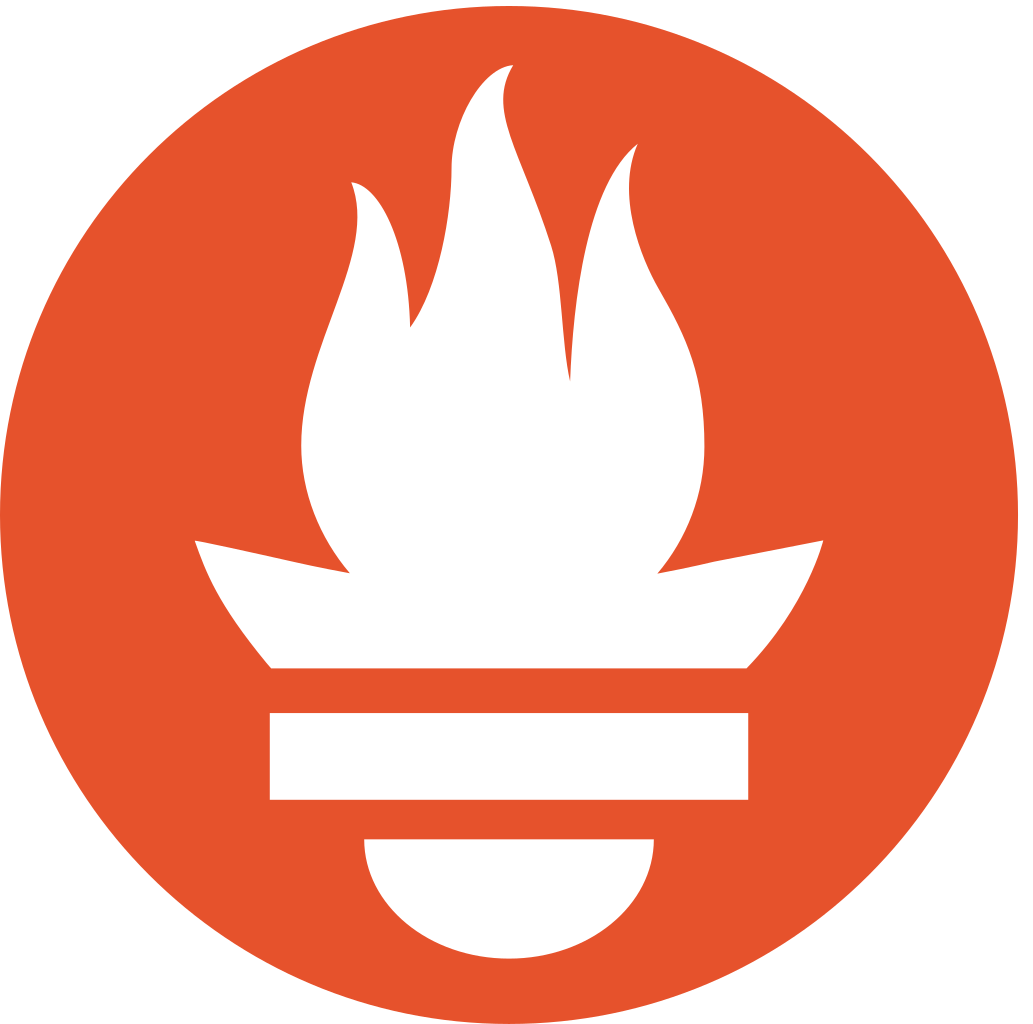 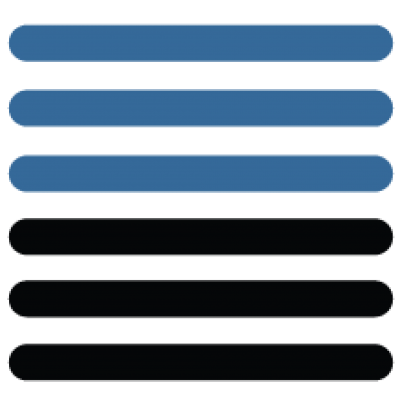 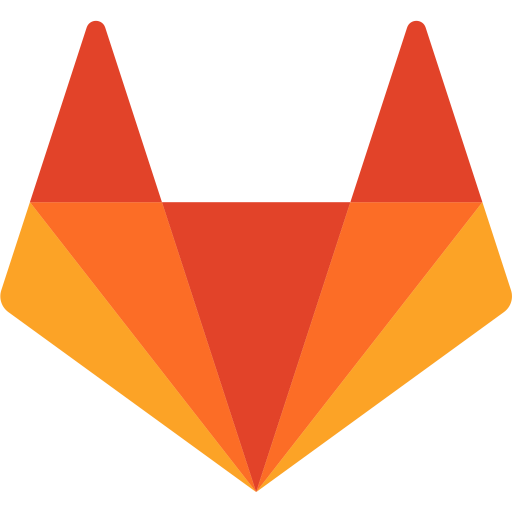 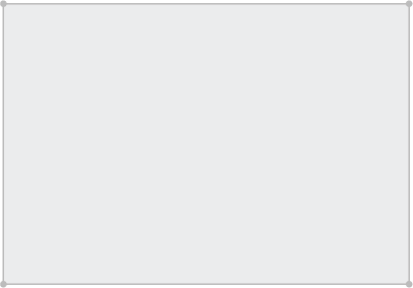 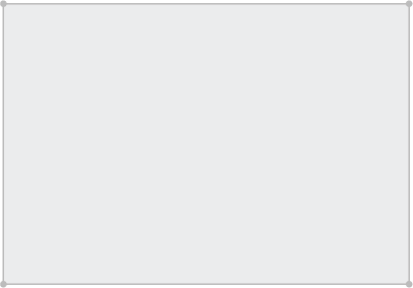 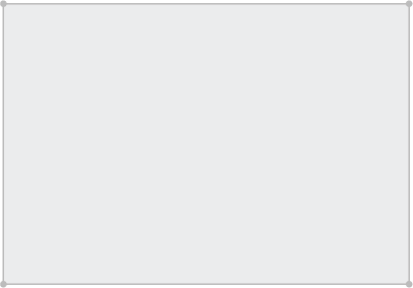 GitLab
Nexus
Prometheus
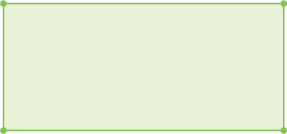 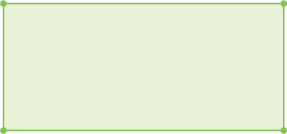 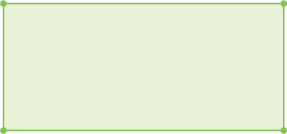 Git
Repository
Docker
Registry
Monitor
@kublr, @olgch
[Speaker Notes: Also, see https://stackoverflow.com/questions/28608015/continuous-integration-vs-continuous-delivery-vs-continuous-deployment

https://www.atlassian.com/continuous-delivery/ci-vs-ci-vs-cd]
Spinnaker and Kubernetes
Manifest-based deployment:
Any k8s resource: Deployment, Config, Secret, Custom Resource (Routing rule etc.)
May trigger pipeline execution
Stored in Git, GCS, S3
May be linked to each other 
Docker registry integration and ability to run pipeline w/ new image is pushed
@kublr, @olgch
[Speaker Notes: Also, see https://stackoverflow.com/questions/28608015/continuous-integration-vs-continuous-delivery-vs-continuous-deployment

https://www.atlassian.com/continuous-delivery/ci-vs-ci-vs-cd]
Spinnaker and Kubernetes (cont.)
Native k8s capabilities enable blue-green deployments
Istio or Linkerd enable Canary deployments 
Prometheus and Datadog integrations for monitoring
Pipeline templates
Helm as a template engine
@kublr, @olgch
[Speaker Notes: Also, see https://stackoverflow.com/questions/28608015/continuous-integration-vs-continuous-delivery-vs-continuous-deployment

https://www.atlassian.com/continuous-delivery/ci-vs-ci-vs-cd]
Canary Pipeline
@kublr, @olgch
[Speaker Notes: Also, see https://stackoverflow.com/questions/28608015/continuous-integration-vs-continuous-delivery-vs-continuous-deployment

https://www.atlassian.com/continuous-delivery/ci-vs-ci-vs-cd]
Canary Release Pipeline
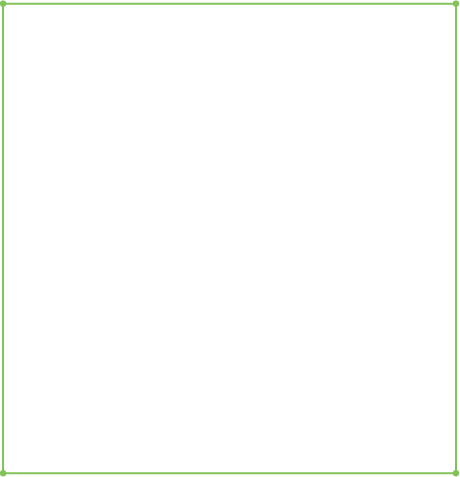 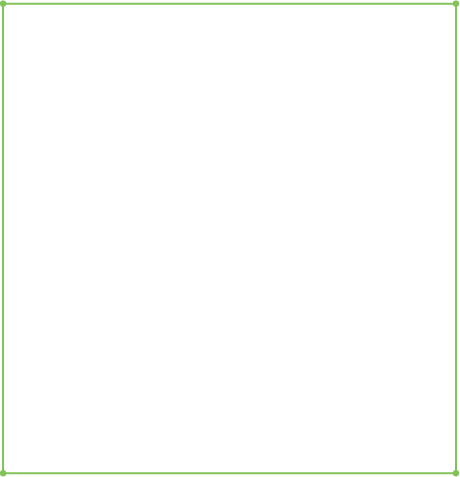 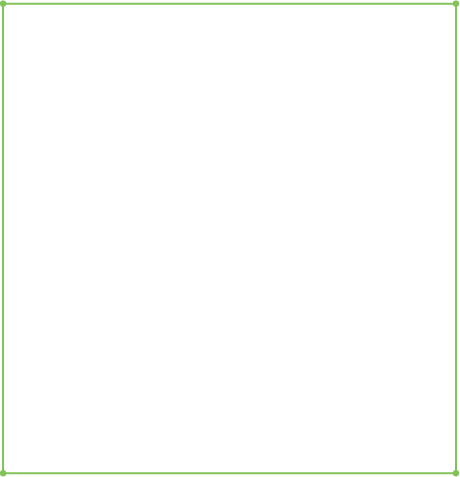 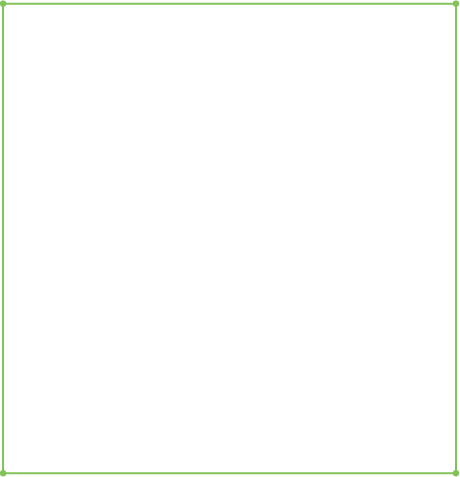 Deploy vNext
Increase traffic to vNext
Remove vCurrent
Monitor
Deploy Istio routing rule increasing percentage of traffic to a new version
Remove previous deployment or scale down to 0
Deploy new k8s deployment with a new version. 
Run health checks
Monitor new version comparing Prometheus metrics to a baseline or specified threshold
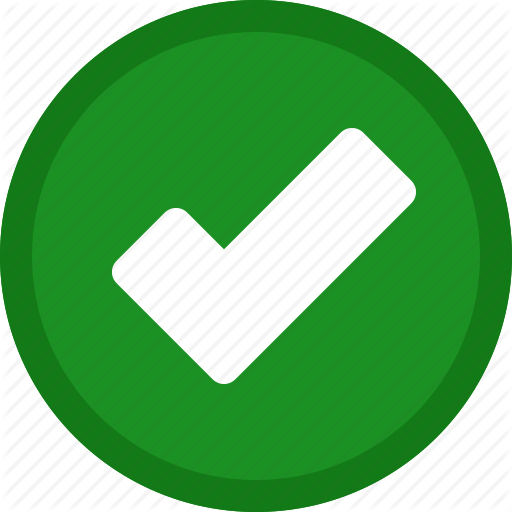 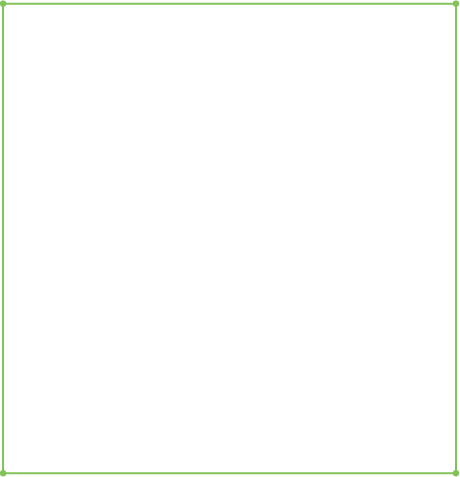 Remove vNext
Remove vNext deployment or stop sending traffic
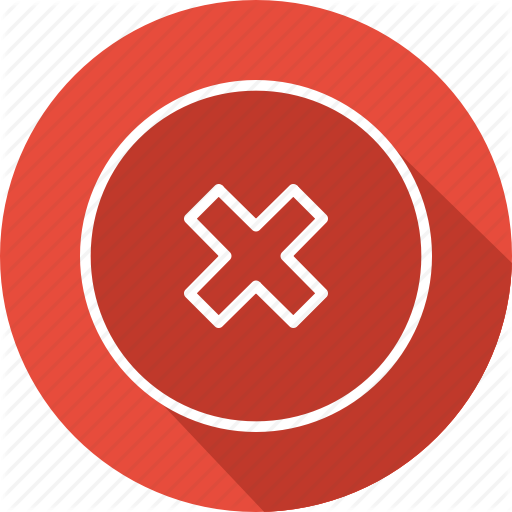 @kublr, @olgch
[Speaker Notes: Also, see https://stackoverflow.com/questions/28608015/continuous-integration-vs-continuous-delivery-vs-continuous-deployment

https://www.atlassian.com/continuous-delivery/ci-vs-ci-vs-cd]
Demo
@kublr, @olgch
[Speaker Notes: Also, see https://stackoverflow.com/questions/28608015/continuous-integration-vs-continuous-delivery-vs-continuous-deployment

https://www.atlassian.com/continuous-delivery/ci-vs-ci-vs-cd]
Beyond Simple Demo
Reliable graceful service shutdown
Session-based canary, tracing
Canary analysis strategies: error rate, real/synth load
Stateful components
Continuous Integration
Branching strategies, multi-branch development
@kublr, @olgch
Q&A
Oleg Chunikhin | CTO
oleg@kublr.com
@olgch
Sign up for our newsletter on kublr.com and stay in touch!